Economic Policy Analysis Lecture II
The Success and Failures of RBC
Questions: 
What are business cycles? 
What are shocks? Type of shocks?
The Success and Failures of RBC
Business cycles are the recurring fluctuations that occur in real GDP over time.
This cycle is a prominent feature in economies—both advanced and developing—and can be correlated across countries. The correlation of business cycles implies that groups of countries are in the same phase for stretches of time (see graph).
The Success and Failures of RBC
Business cycle synchronicity might occur because countries experience shocks common to all countries (e.g., oil price shocks that increase or decrease the price of oil for everyone) or shocks common to countries in the same region (e.g., weather disruptions or regional conflicts). 
Alternatively, shocks could occur in one country and propagate rapidly to nearby countries. The degree to which business cycles synchronize across countries might depend on, among other things, physical distance, the amount of bilateral trade, similarities in institutions or language, or historical trade routes.
The Success and Failures of RBC
"Permanent shock" is a shock whose effects on current values of a variable never die out in absolute terms. "Transitory shock" is a shock whose effects gradually die out.
There is always a driving force behind economic fluctuations, some sort of shock or disturbance that is the original cause of the cycle. In addition, most theories build on a propagation mechanism that amplifies shocks. Unless the disturbances are already big enough by themselves to account for the fluctuations, there has to be some propagation mechanism that translates small, short-lived shocks into large, persistent economic fluctuations.
The Success and Failures of RBC
Technology shocks: : Real-world production functions change over time. New technologies like computers or robots alter the production process and raise overall productivity. Sometimes, production facilities break down or do not work as expected, so productivity falls. This technological change is not always smooth; it often comes in the form of shocks.
Weather shocks and natural disasters: Many industries like agriculture or tourism are weather-dependent. Rainfall and sunshine influence the output of these sectors, so the weather is a a potential source of fluctuations. This is also true for disasters like earthquakes or landslides. 
Monetary shocks
Political shocks
Taste shocks: Finally, it is also conceivable that shifts in preferences cause fluctuations. Fashion and fads change rapidly, and they may cause fluctuations in areas like the apparel, music, or movie industries
The Success and Failures of RBC
Real Business Cycle (RBC) Theory is the other dominant strand of thought in modern macroeconomics. For the most part, RBC theory has held much less sway amongst policy-makers than has New Keynesian theory. 
Among theoretical macroeconomists, however, RBC theory is very well-known and well-understood and even provides the foundations for some of New Keynesian theory.
Sticky prices, demand shocks
The Success and Failures of RBC
The major success of the RBC program is perhaps that their methodologies has become standard practice in dynamic macroeconomics. The RBC program has changed the state of play. Researchers now work with dynamic stochastic general equilibrium models with optimizing agents. 
Since Prescott (1986), there have been four types of objections raised against the prototype RBC model.
Technological shocks are represented by Solow residuals. The Solow residuals (a measure of our ignorance.) are the residuals from a regression.
The Success and Failures of RBC
This technology parameter is usually identified with the Solow Residual, which is a measure constructed from data on output, capital, and labor. We describe how to compute Solow Residuals soon. This way of measuring technology has the virtue that it does not require taking a stand on what constitutes “technology” – i.e., it does not require identifying the state of “technology” of an economy with, say, the number of computers it uses or with the number of Ph.D.’s it employs or with how many people use wireless internet connections or any number of other measurements you might be able to think of that somehow capture how “technologically advanced” an economy is.
The Success and Failures of RBC
The evidence suggests that monetary shocks have important real effects. This suggests that nominal rigidities and imperfections are important.
One of the central propagation mechanisms intertemporal substitution in labor supply is empirically irrelevant. Micro estimates suggest that the intertemporal elasticity of substitution is small.
There is no independent propagation of shocks in the model. The dynamics of assumed impulses and the response of log output are essentially the same.
The Success and Failures of RBC
How can we determine whether such cycles are small-scale failures of the economic system rather than simply the markets efficient reactions to shocks? A natural way to answer this question is to build a number of model economies that include alternative propagation mechanisms, expose the model economies to shocks, and see whether the outcomes look like real-world business cycles
Do Technology Shocks Generate Recognizable Business Cycles?
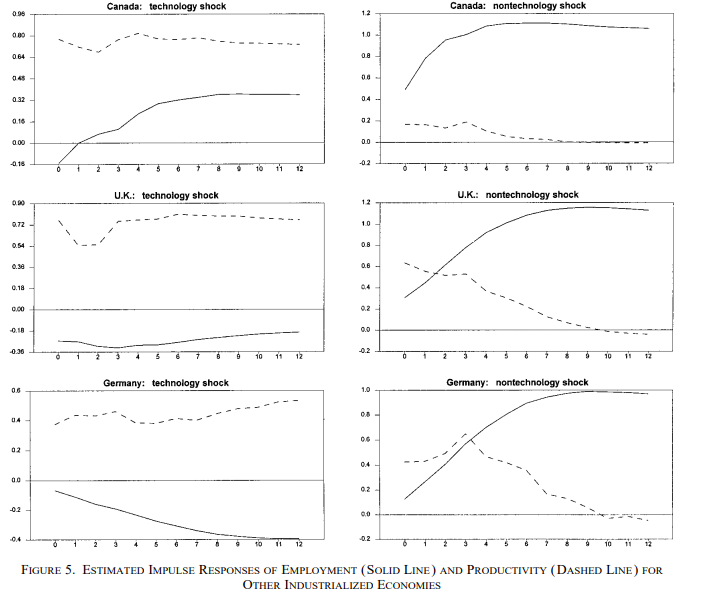 A strong positive co-movement of GDP and labor input is a central feature of business cycles in industrialized economies. Any theory of business cycles which failed to capture that feature would be viewed as empirically irrelevant and would arise little attention from the profession.
Source: Gali, J.
Do Technology Shocks Generate Recognizable Business Cycles?
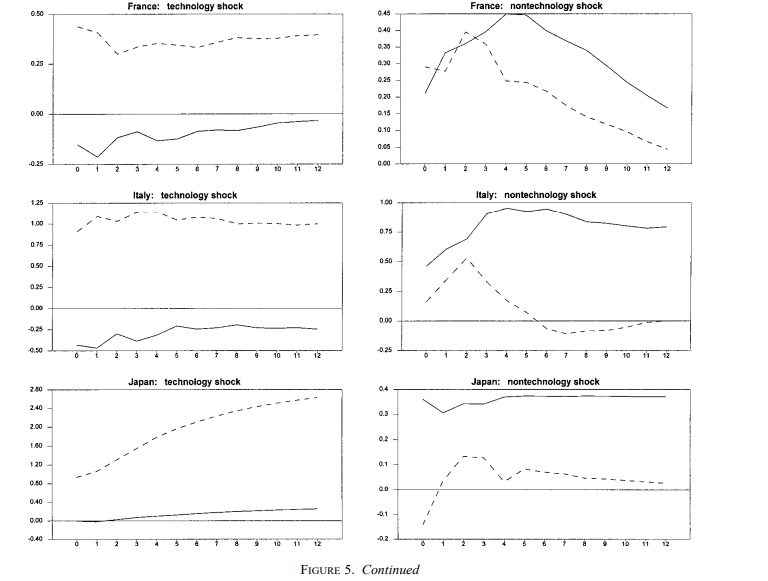 A look at the nontechnology components of the GDP and hours series yields a completely different picture. First, such shocks are seen to have had a dominant role in postwar U.S. fluctuations. Second, the estimates point to an unambiguous pattern of positive co-movements of GDP and hours associated with those nontechnology shocks, with an estimated correlation of 0.97.
Source: Gali, J.